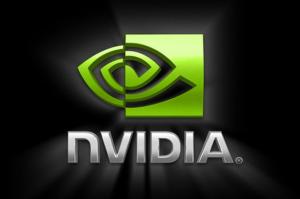 CUDA & CUDA.NET – czyli istne CUDA

Piotr Ablewski
Co to jest CUDA?
Compute Unified Device Architecture
Nvidia
Windows, Mac OS X, Linux
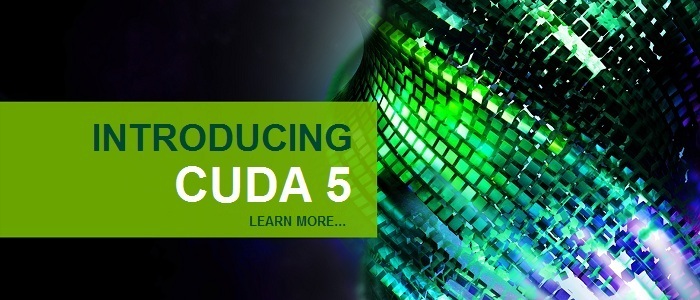 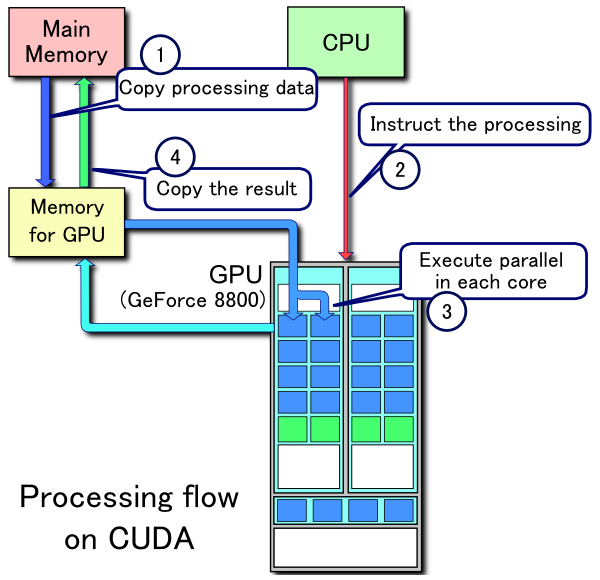 Może coś więcej…
C / C++
Własne IDE
Kompilator nvcc
Debugger cuda-gdb
profiler
Dlaczego CUDA?
©ywilizowany język
Obliczenia na GPU
Pamięć współdzielona (48 KB) w bloku (128-512 wątków)
Cache
Dowolna alokacja pamięci w GPU
Zapewniona kompatybilność wstecz w kolejnych wersjach
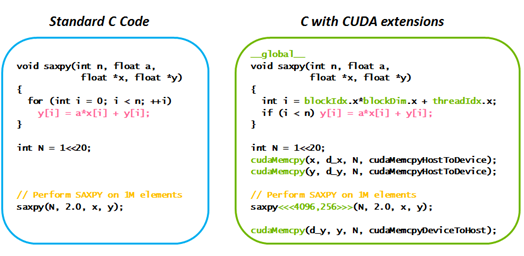 So sweet xD
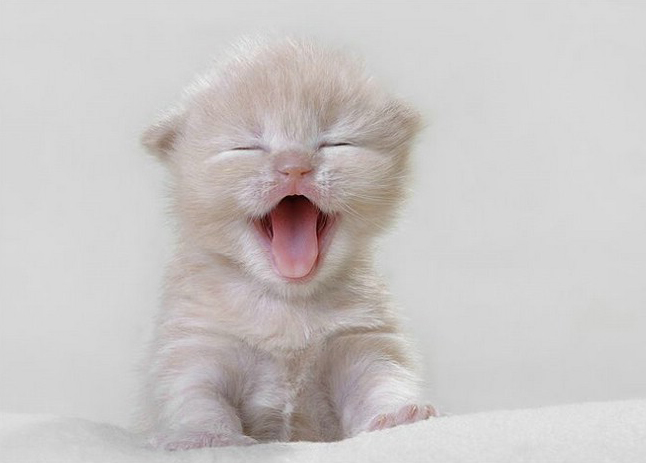 Ale nie całkiem… 
C++ bez rekurencji i wskaźników na funkcje, nie ma zmiennych statycznych i funkcji ze zmienną liczbą parametrów
Inne zaokrąglanie double
Wąziutkie gardło – PCI-Express
A co najfajniejsze – tylko dla kart Nvidia 
Zastosowania
Fizyka
Numeryka
Biologia, kryptografia, obliczenia inżynierskie (QUADRO, TESLA)
AI
Przetwarzanie rozproszone
GRY
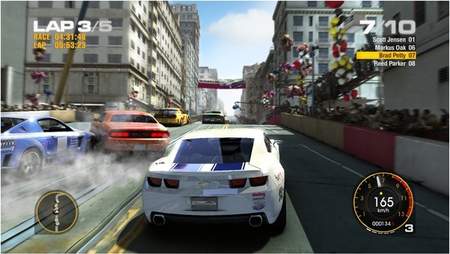 A gdzie .NET?A gdzie C#?
CUDA.NETC# i wsparcie dla VS >= 2k8
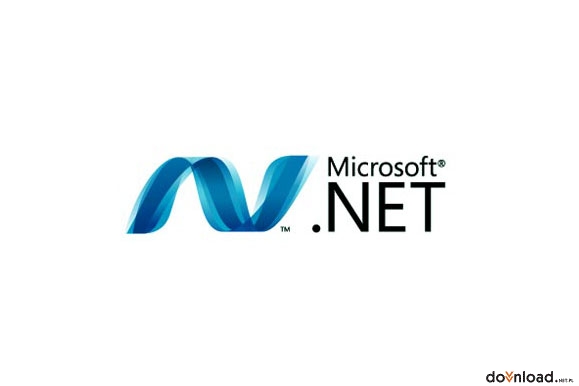 Co w .NET?
Nakładka na C – nowe API i biblioteki do obliczeń (np. FFT, BLAS) opartych na GPU
Działa na Mono – OpenSource’owcy , nie płaczcie
Kompatybilność
Win XP +
Win Server 2003 +
Linux
Mac OS X
.NET Framework 2.0 +

Zarówno komputery 32- i 64 bit
Jak użyć?
Piszemy zwykłą Appkę
Funkcje, które mają wykonać się na rdzeniu CUDA w pliku .cu
Dodajemy build rule: nvcc *.cu –cubin
Dodajemy do projektu referencję do CUDA.net i piszemy kod
And so we code….We spend hours in the debug mode Taki drobny żarcik, podobno ostatnio jestem za poważny
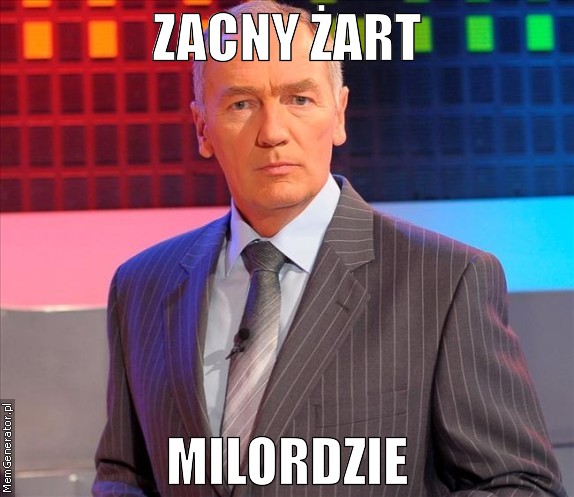 int BLOCK_SIZE = 256; 
CUDA cuda = new CUDA(0, true); cuda.LoadModule(Path.Combine(Environment.CurrentDirectory, "kernel.cubin"));
CUfunction func = cuda.GetModuleFunction("hslfilter"); cuda.SetParameter(func, 0, (uint)dev_values.Pointer); cuda.SetParameter(func, (int)IntPtr.Size, ratio); cuda.SetParameterSize(func, (uint)IntPtr.Size+4); cuda.SetFunctionBlockShape(func, BLOCK_SIZE, 1, 1); 
cuda.Launch(func, (input.Length / 3) / BLOCK_SIZE, 1);
 output = new byte[input.Length]; cuda.CopyDeviceToHost(dev_values, output); 

cuda.Free(dev_values);
Kolejne morderstwo?
http://www.hoopoe-cloud.com/Solutions/CUDA.NET/Default.aspx - not found .....
http://www.hybriddsp.com/ - CUDAfy.NET still ALIVE!!!

Co się dzieje? A gdyby tak każdy ubijał swój .NETowy projekt? Byłoby nas mniej, .NETowców….
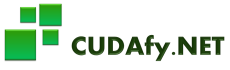 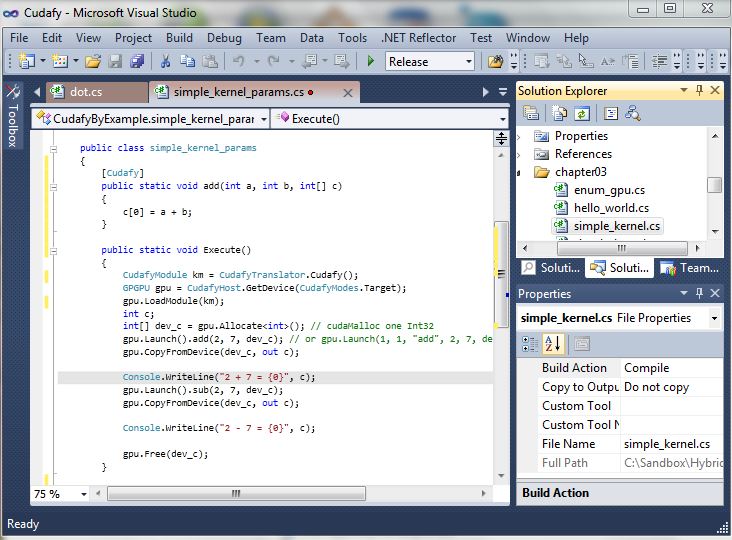 Co w CUDAfy?
CUDAfy Library (GPGPU Extensions)
CUDAfy Translator (.NET to CUDA C)
CUDAfy Host Library (Interact with GPU from Host App)
CUDAfy Math Library (FFT, RAND, SPARSE, BLAS)
CUDAfy Module Viewer GUI
CUDAfy Command Line Tool
Run on Windows or Linux (Mono)
To może zobaczmy jak to działa.
DEMA
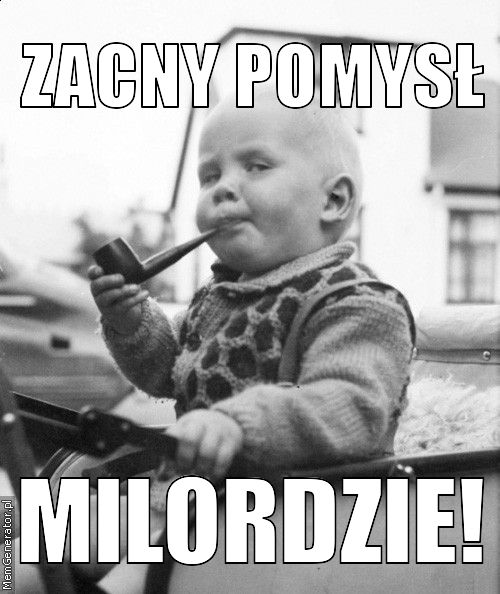